Warm Up—12/2/19
What do you remember about Woodrow Wilson?
Write down everything you know about World War I
US Entry into World War I
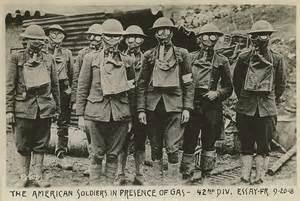 Causes of World War I:
Nationalism—extreme pride in one’s country

Alliance system—when country’s are ‘friends’ with other country’s…they’ll have each other’s back
Militarism—build up of military

Imperialism—when a stronger country takes over a weaker one that can’t defend itself
The Alliances:
Allies (Triple Entente):
France
Russia
Great Britain 
Italy
United States
Central Powers:
Germany
Austria-Hungary
Ottoman Empire
The War
There was mass death and destruction
Trench Warfare, ‘No Man’s Land’
The United States sympathized with Britain but didn’t get involved until April 6, 1917

So why did the US enter WW1 after it had decided to stay neutral?
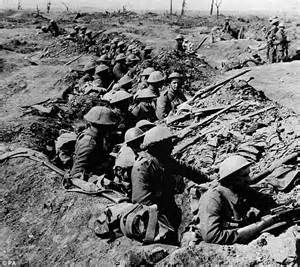 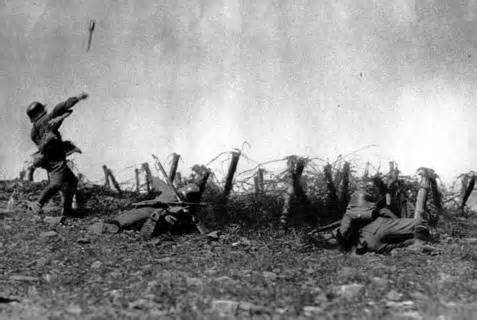 President Woodrow Wilson
Elected president in 1912
He won with less than 50% of the popular vote because the Republican Party split into the Progressive Party (Roosevelt) and the Republican Party (Taft)
Democrat from New Jersey, but he won the support of many progressives because he opposed political machines
Wilson’s Accomplishments:
Signed the Keating-Owen Child Labor Act
Clayton Anti-trust Act
Created the Federal Trade Commission
Controversy during his administration:
Views on Race:
Supported segregation
Had a screening of “Birth of a Nation” at the White House
This movie celebrated the KKK
Now…
Read & annotate Documents A & B

Answer the guiding questions on the following page (4)
Warm Up—12/3/19
What were the causes of WW1?
Which sides were involved?
What is an alliance?
What was the “spark” that started the war?
Now…
Read pg. 377-380
Answer the two guiding questions regarding the textbook
What reasons does the text give for the US entering the war?
Do these reasons line up with Wilsons?
Answer guiding question #1 for the Zinn article
Then….read the Zinn article
 Find two important things Zinn says in his article
Share out with someone sitting next to you
Answer the guiding questions regarding Zinn’s article
Paragraph:
Using all the documents, what would you argue were the reasons the US entered World War I?

Remember:
Cite documents
Don’t say “I”
State as fact!
PROOFREAD!!